National Vaccine Advisory Committee 
March 25, 2019


Jeffery Talbert, PhD
Patricia R. Freeman, PhD
Pharmacy Practice and Science
University of Kentucky
College of Pharmacy
Assessing Disparities in Pneumococcal Vaccine Service Delivery in the Rural Fee-for-Service Medicare Population
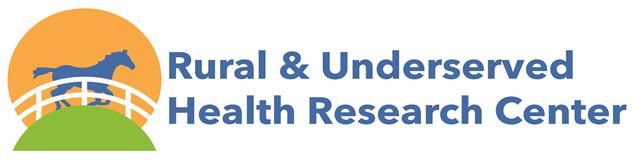 Pneumococcal Disease
CDC. Epidemiology and Prevention of Vaccine-Preventable Diseases (The Pink Book), 13th ed. Washington, DC: Public Health Foundation; 2015.
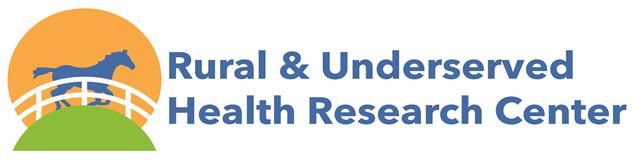 Pneumococcal Vaccination
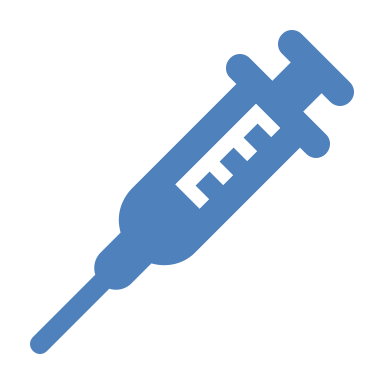 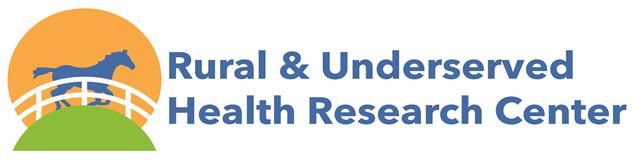 McLaughlin J et al. Disparities in Uptake of 13-valent Pneumococcal Conjugate Vaccine among Older Adults Following Routine Recommendation in the United States. Open Forum Infectious Diseases. 2017;4(Suppl 1):S468-S469. .
Disparities in Pneumococcal Vaccination
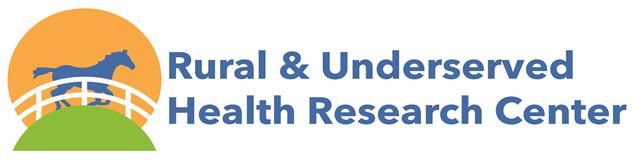 McLaughlin J et al. Disparities in Uptake of 13-valent Pneumococcal Conjugate Vaccine among Older Adults Following Routine Recommendation in the United States. Open Forum Infectious Diseases. 2017;4(Suppl 1):S468-S469.
Pharmacies as Alternate Sites
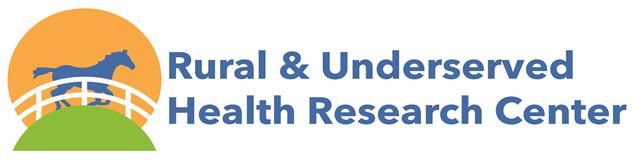 Study Objectives
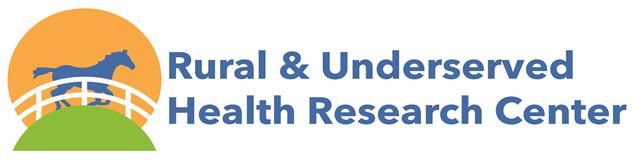 Methods
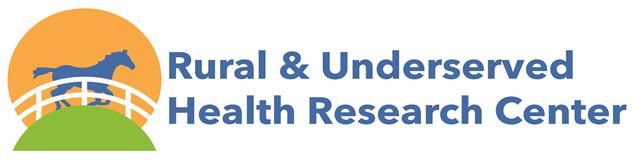 [Speaker Notes: with 1-3 designated as urban, and 4-9 as rural ; variables from the medicare goegarphic variation county public use file included average age; average Hierarchical Condition Category (HCC)  score, a composite risk score reflective of chronic disease burden; and percent male, white non-Hispanic, eligible for Medicaid, and using inpatient or outpatient services ; 

Descriptive statistics on vaccine services by rural-urban designation, provider type, vaccine type, and year were calculated. A logistic regression model of the estimated rate of pneumococcal vaccination in 2015 was created using the parameters from the Medicare Geographic Variation table, rural-urban designation, the percent of vaccines provided by pharmacists, and the interaction of rural-urban designation with percent of vaccines provided by pharmacists]
Methods
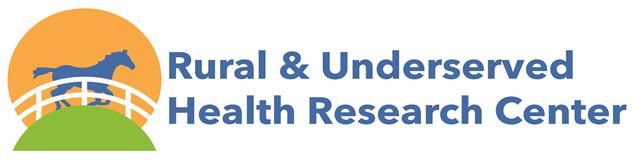 [Speaker Notes: with 1-3 designated as urban, and 4-9 as rural ; variables from the medicare goegarphic variation county public use file included average age; average Hierarchical Condition Category (HCC)  score, a composite risk score reflective of chronic disease burden; and percent male, white non-Hispanic, eligible for Medicaid, and using inpatient or outpatient services ; 

Descriptive statistics on vaccine services by rural-urban designation, provider type, vaccine type, and year were calculated. A logistic regression model of the estimated rate of pneumococcal vaccination in 2015 was created using the parameters from the Medicare Geographic Variation table, rural-urban designation, the percent of vaccines provided by pharmacists, and the interaction of rural-urban designation with percent of vaccines provided by pharmacists]
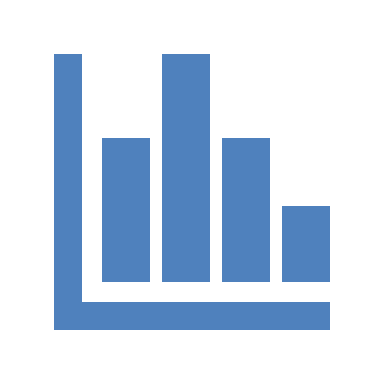 Findings
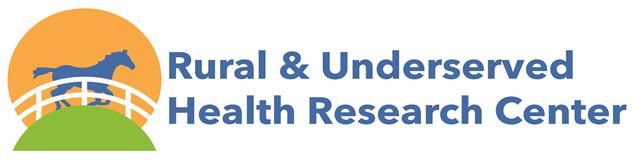 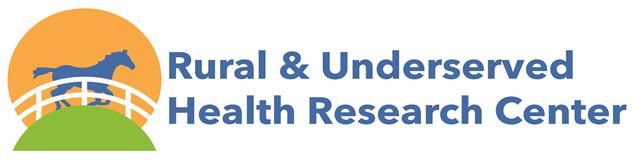 [Speaker Notes: This table depicts the number of pnueomocoll vaccinations ervices for the two types of vaccines, over the 4 years int hes tudy period. 5.35 million beneficiaires (16% of eligible) received pneumo vaccine in 2015 and  Alsomst 4-fold increase in number of pneumococcal vaccines provided to FFS benefidicars between 2012 and 2015 and as you can see is driven by the uptake of PCV13.]
Rate of Pneumococcal Vaccine Service Delivery per Eligible Population, 2015
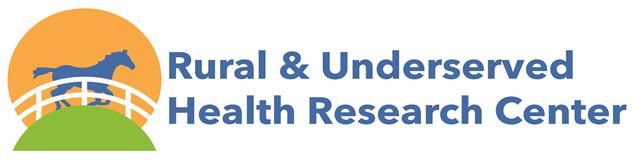 [Speaker Notes: Rates of vaccine service delivery varies significantly across the country.  Form a low of 7.7% in Maine to a high of 25.7% in CO.
Significant rural urban disparities noted. - 10.7% rate in rural vs 17.4% in urban communities.]
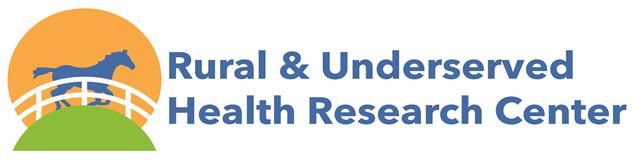 [Speaker Notes: In 2015, primary care providers delivered the majority (72.2%) of pneumococcal vaccination services to FFS Medicare beneficiaries while pharmacy providers accounted for one-fourth. In rural communities, pharmacy providers delivered one-third of pneumococcal vaccine services, suggesting the important role of rural pharmacies in vaccine access.]
Percent of Pneumococcal Vaccination Services Delivered by Provider Type and Rural-Urban Designation, 2012 to 2015
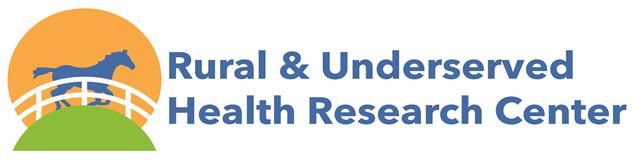 [Speaker Notes: When look at the trends over time separated by rural/urban can see the increasingly important role that pharmacy provdiers are playing in vaccine delivery]
Summary of Model Results
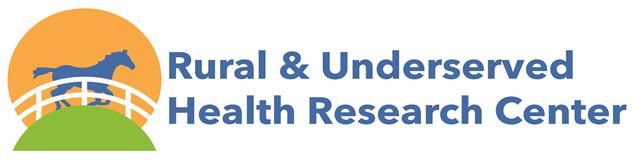 [Speaker Notes: The interaction between rurality and percent of vaccines provided by pharmacists was significant and when interpreted with the finding from Figure 1 that pharmacists provide a greater proportion of vaccines in rural versus urban areas, suggests that community pharmacies play an important role in access to pneumococcal vaccinations in rural areas]
Summary of Key Findings
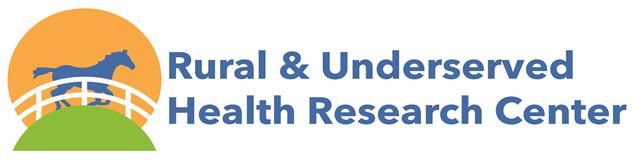 Summary of Key Findings
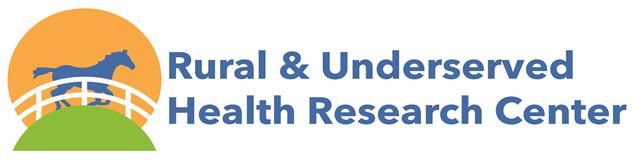 Conclusion and Recommendations
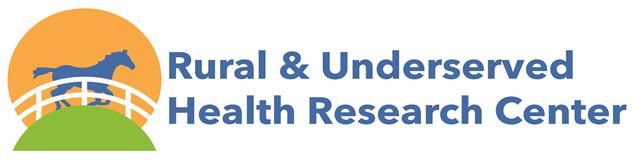 Research Team
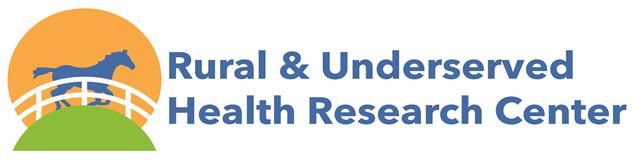 Acknowledgement
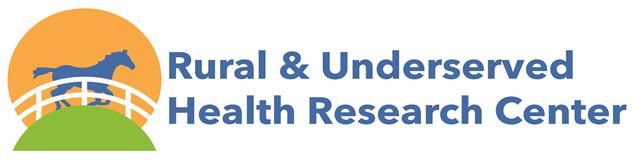 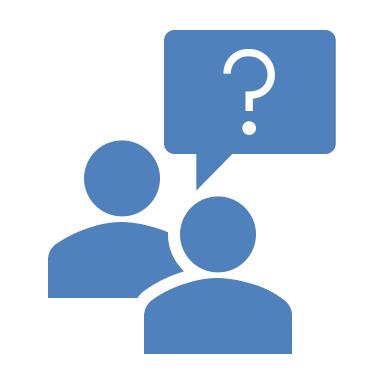 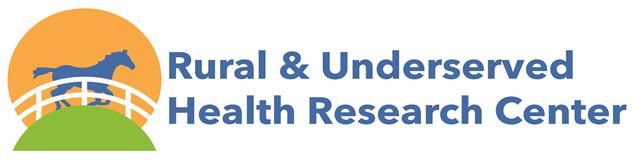